Rubato
Peter , Parker & Gio
Lo-fi Prototyping & Pilot Usability Testing
Value Proposition
Value Proposition: Communal Playlists in Real Time
Problem: There is currently no way for all listeners at an event to engage with each other in the creation process of music in real time--together, right here, right now.
Solution: Rubato allows everyone at an event to contribute in real time to the music. The result is a constantly evolving playlist, curated by the entire community.
iOS + Spotify Mobile
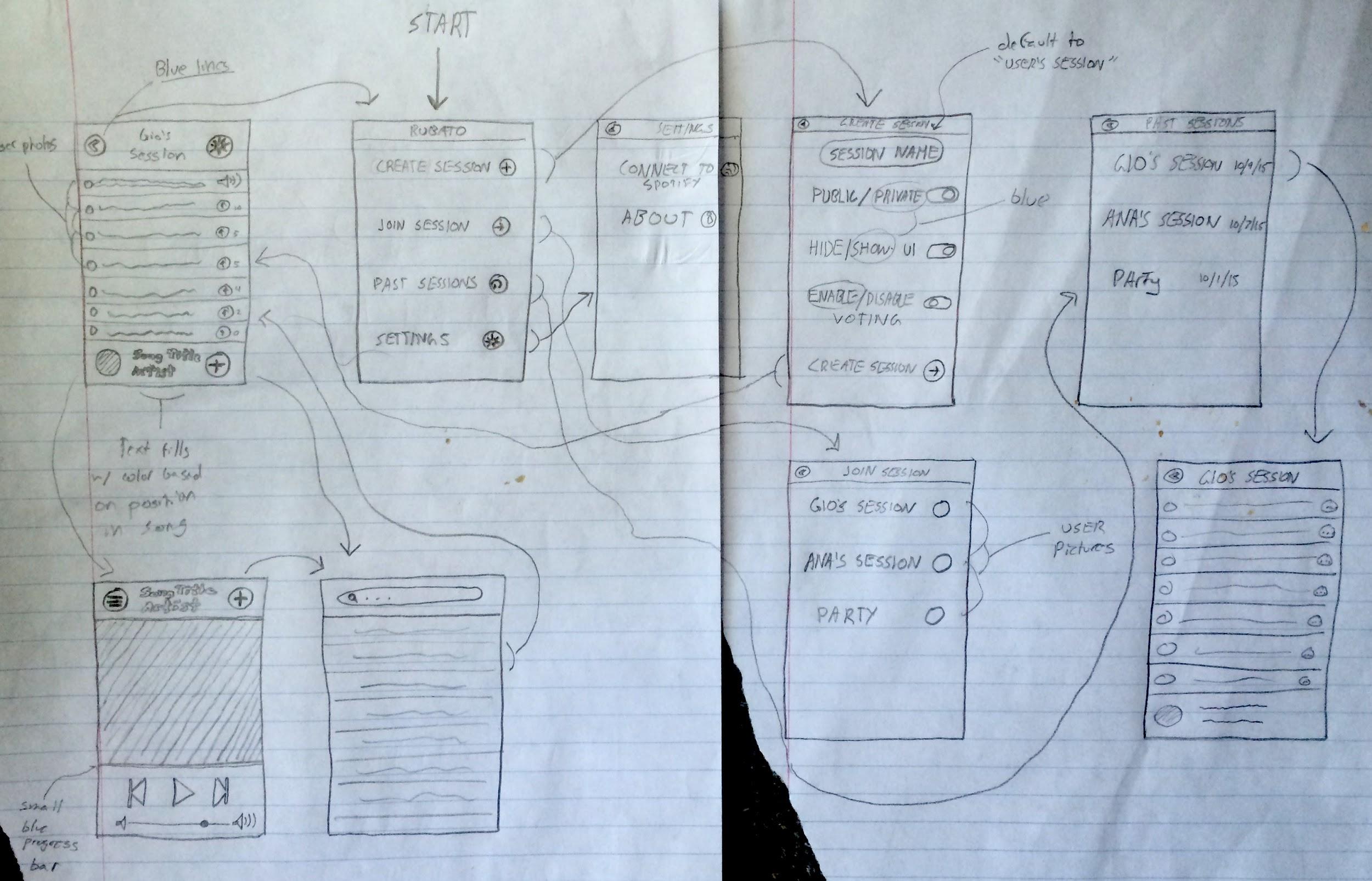 Initial Sketches
iOS/Computer + Local Host Library
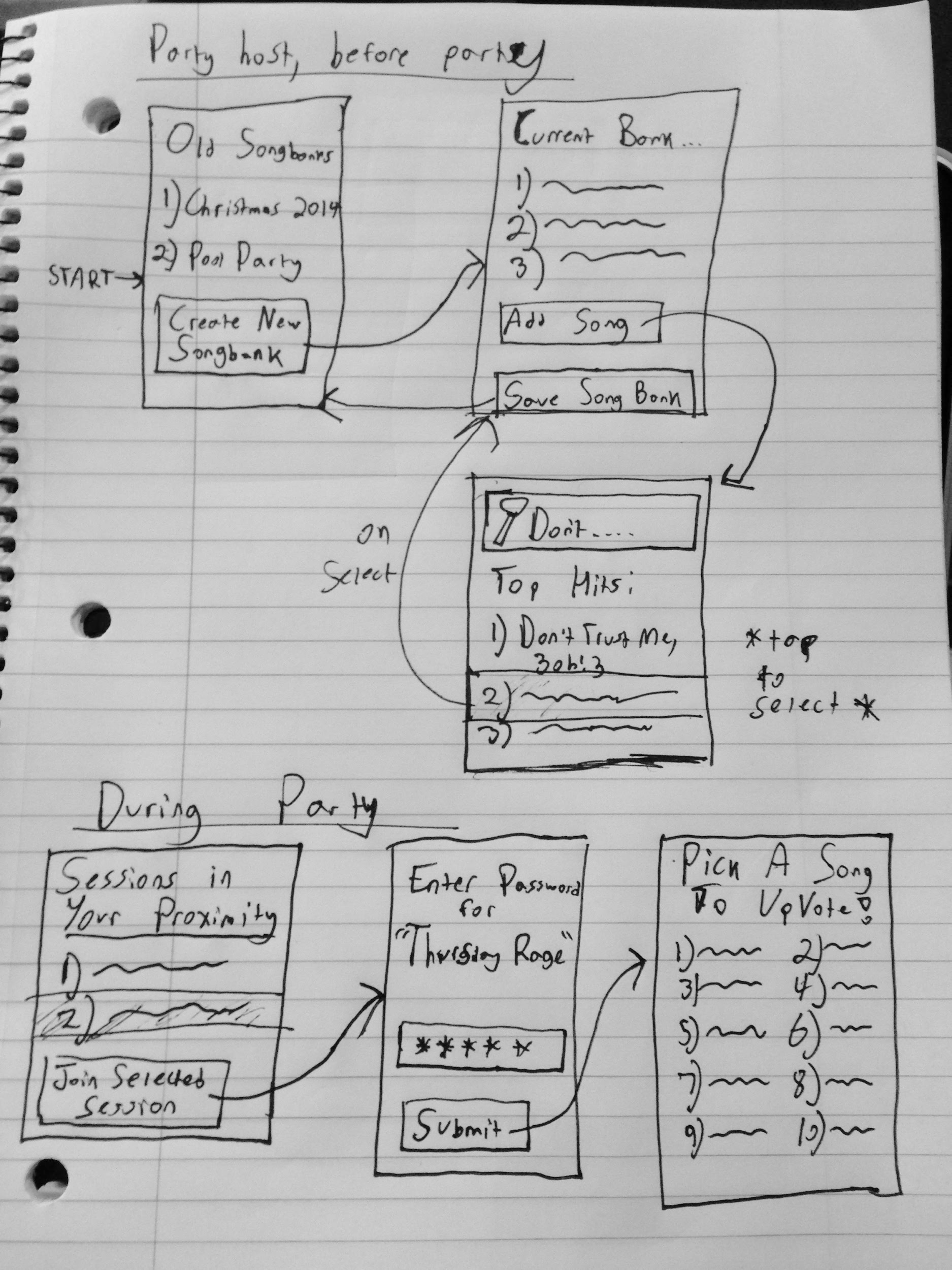 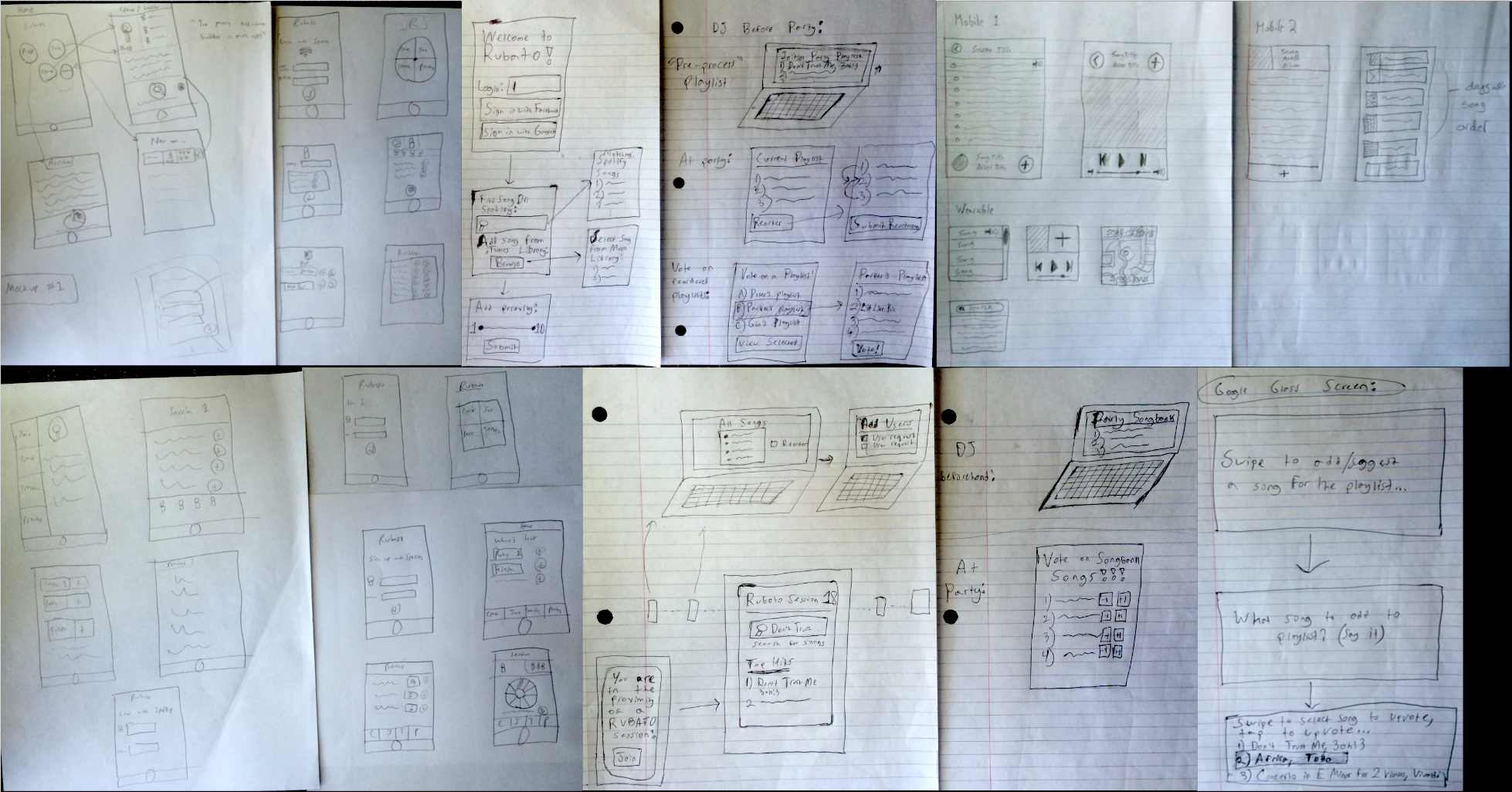 Selected Interface & Rationale → Mobile iOS w/ Spotify
Little host setup
Virtually limitless music library (Spotify)
Large icons/buttons
Reduced controls
No passwords
Simplest and most intuitive design for hosts and clients
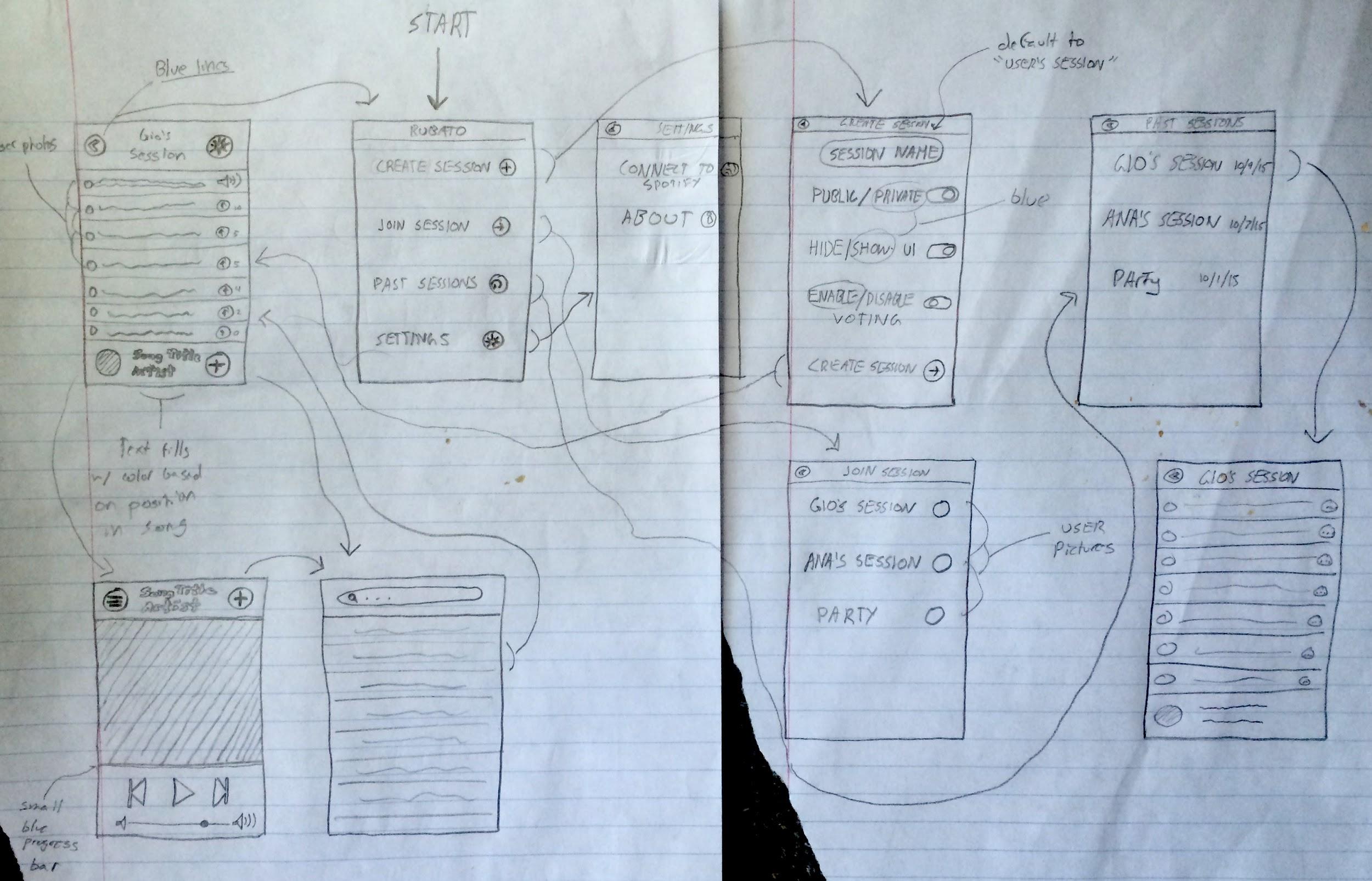 Lo-fi Prototype Structure
Drawn paper prototype
Music played on external speakers in response to user-app interaction
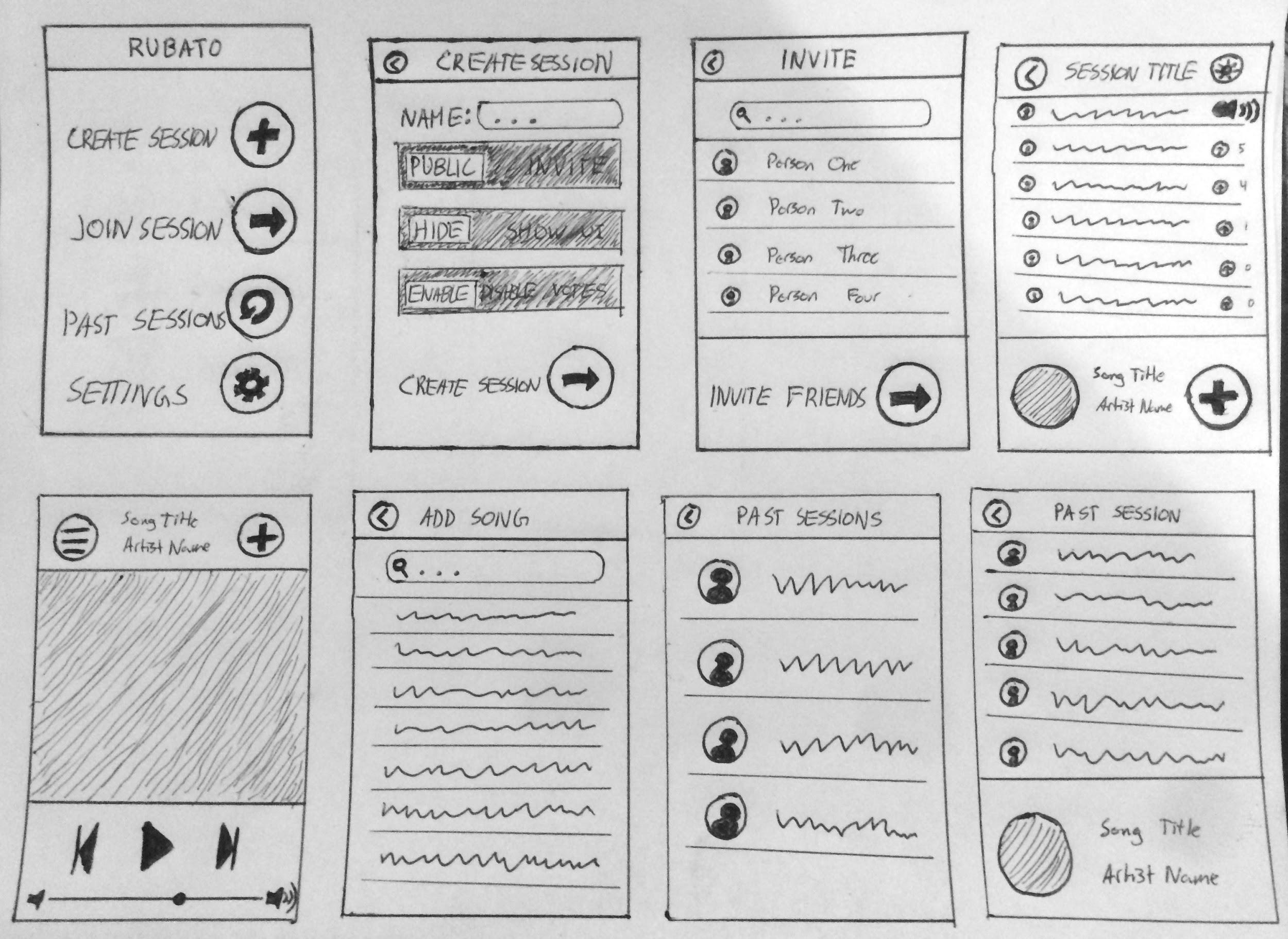 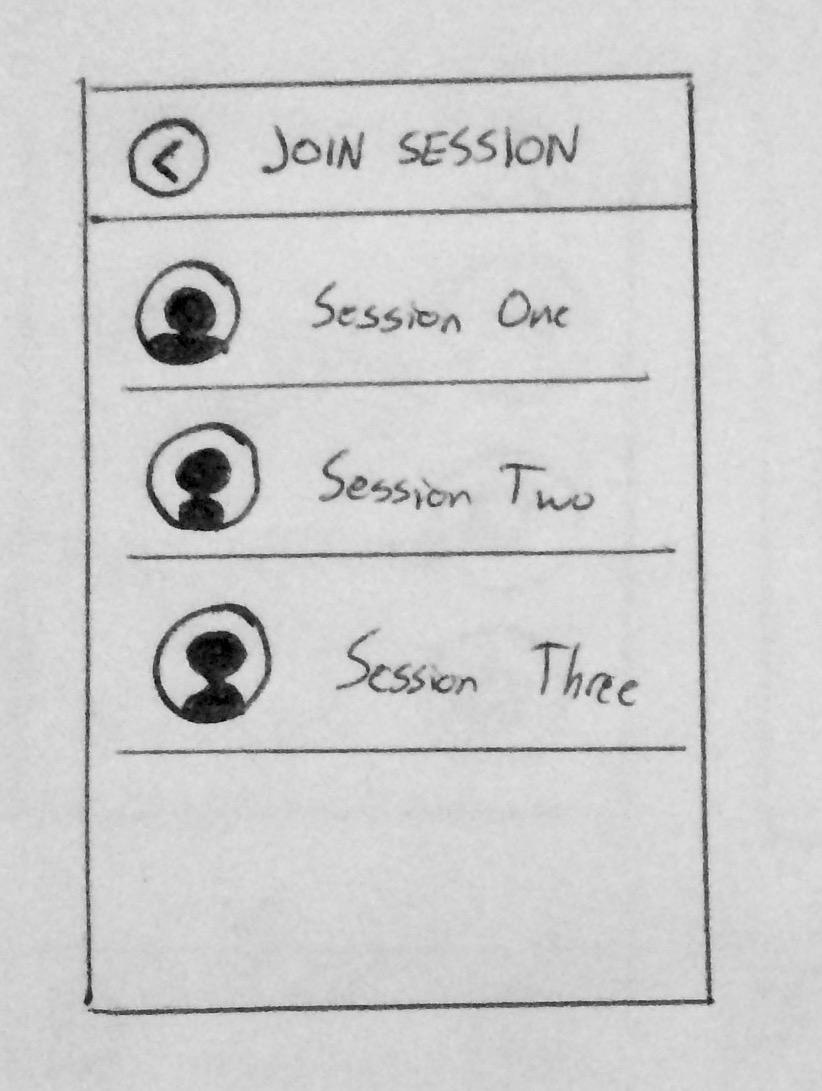 Simple Task: Create a Communal Playlist

Medium Task: Update the Playlist in Real-Time

Complex Task: Play a song from any past session
Simple Task: Create a Communal Playlist
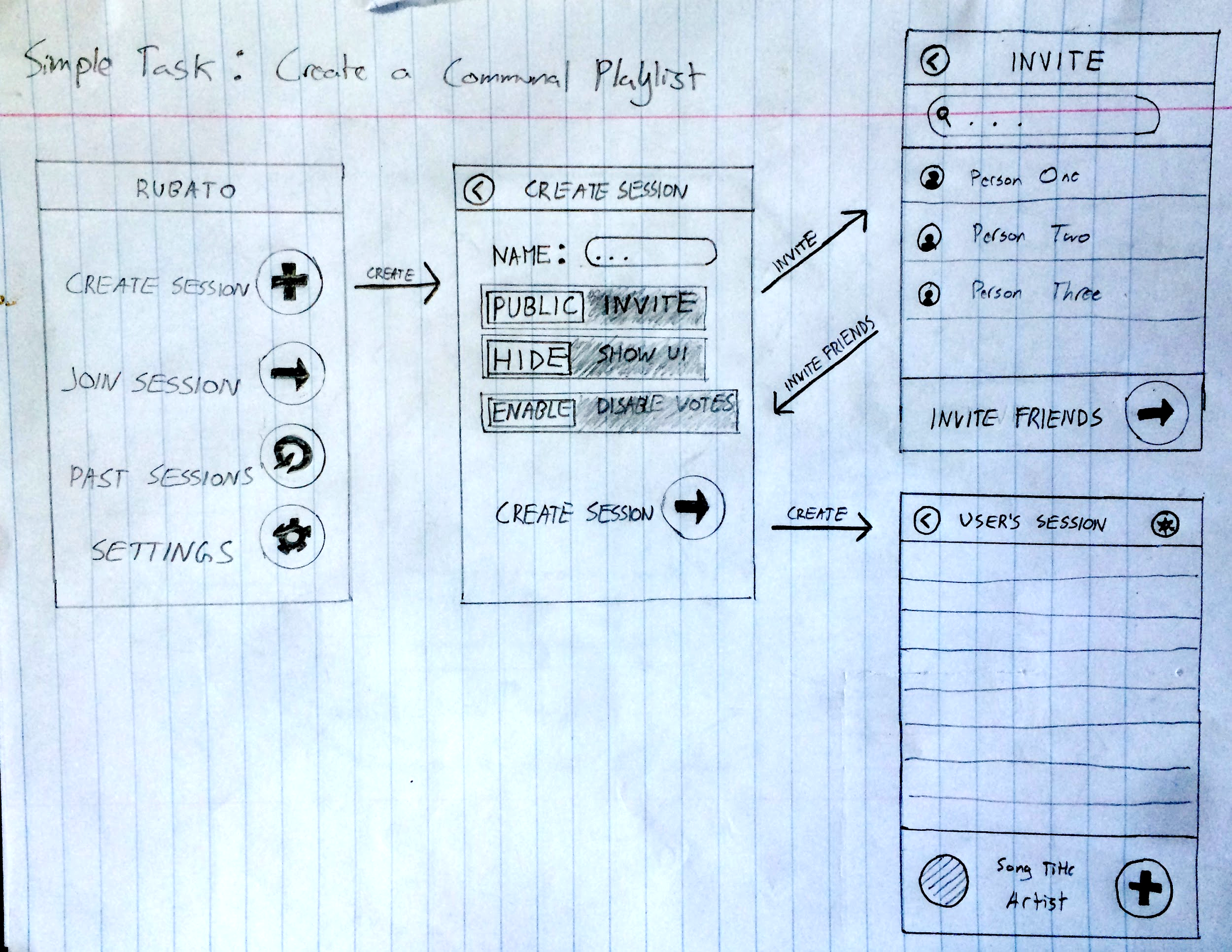 Home Screen
Create Session
Edit Session Preferences
Invite Friends
Begin Session
Medium Task: Update the Playlist in Real-Time
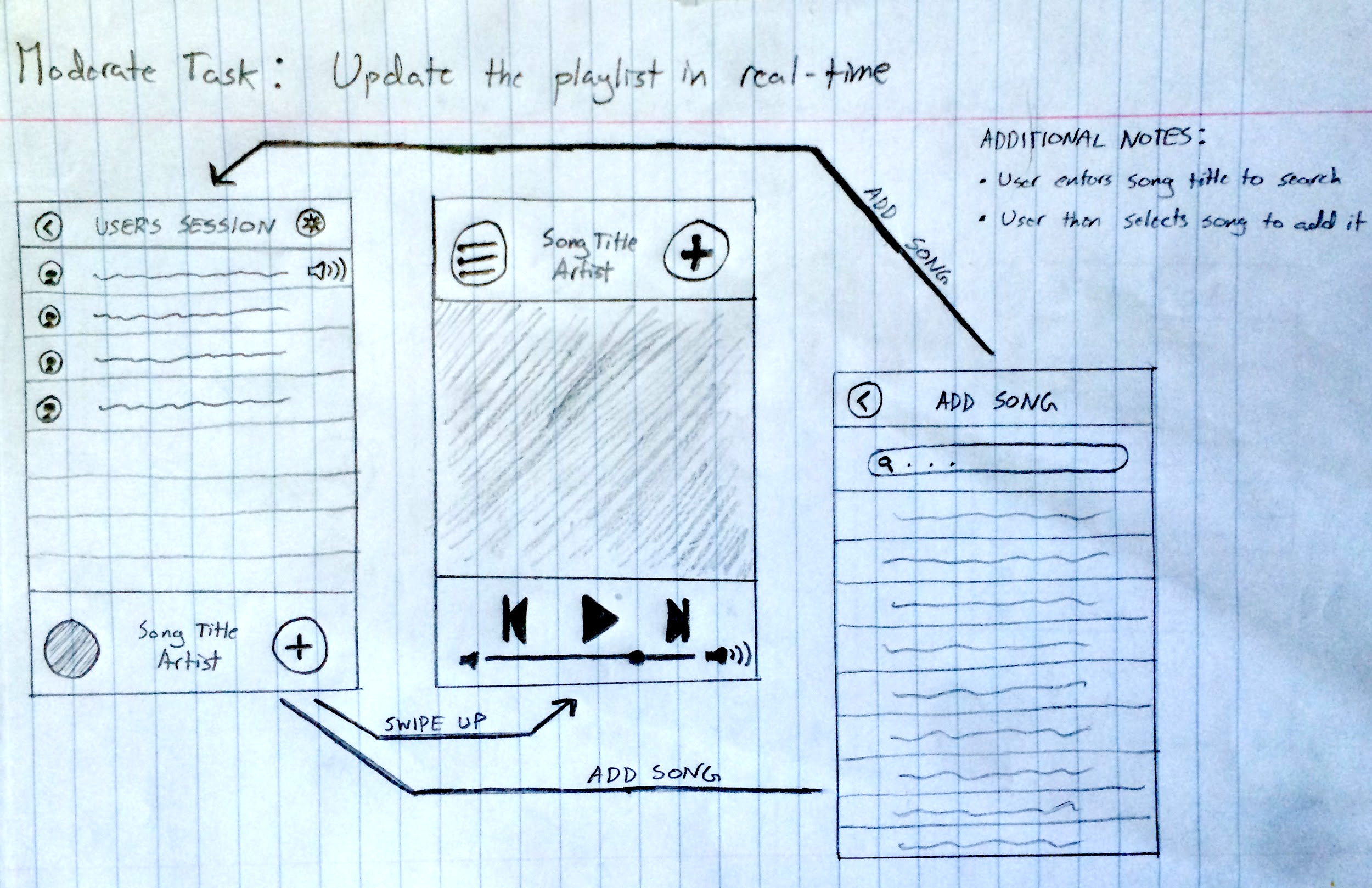 Session Screen
Add Song
Or, Add Song from Music Player
Search Song
Queue Song
Return to Session
Complex Task: Play a song from any past session
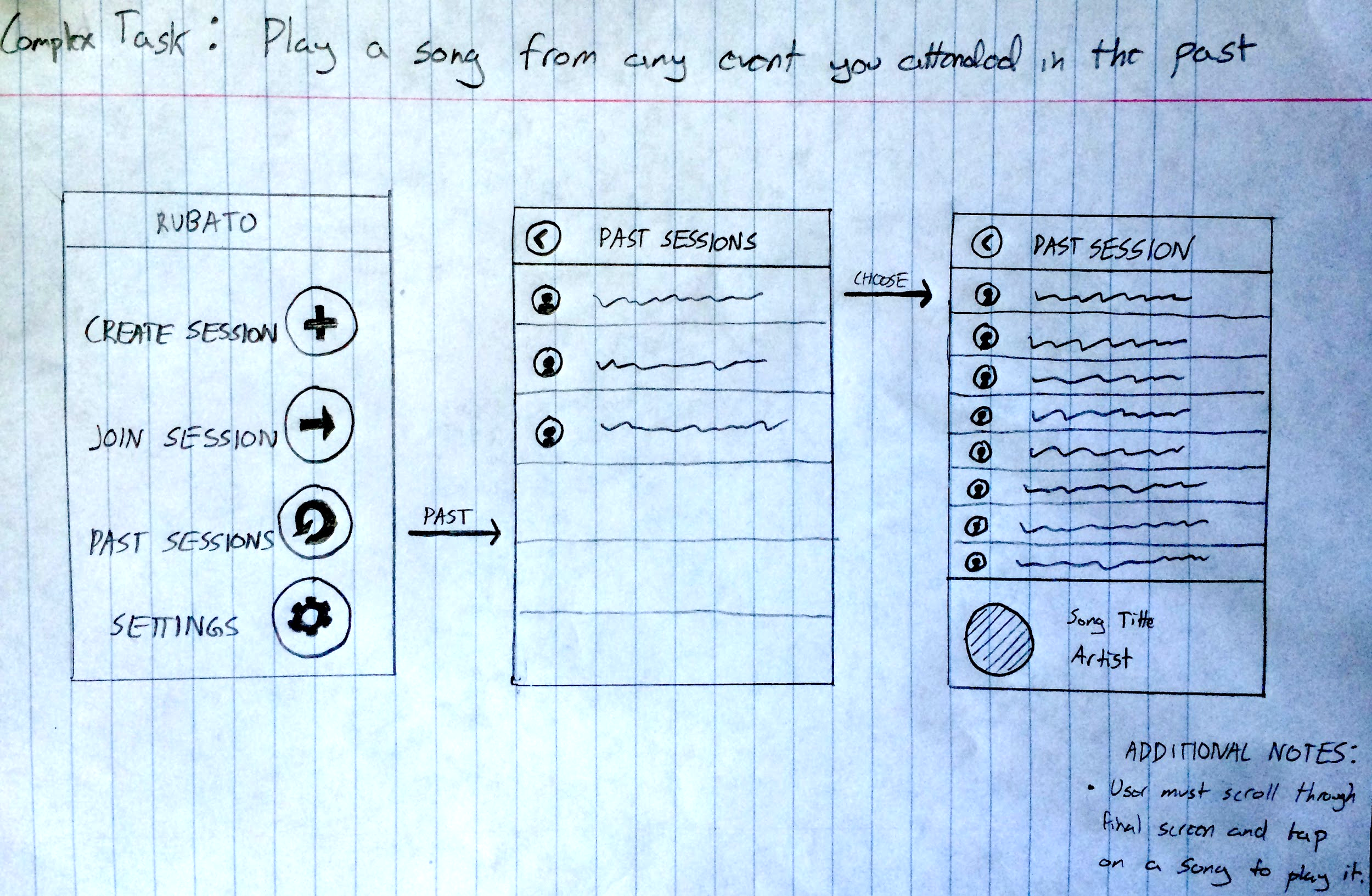 Home Screen
Past Sessions
Search/scroll for past session
Enter Session
Search Song
Search/scroll for specific song
Play Song
Experimental Method
Participants: Asked residents of Roble Hall if they enjoyed attending parties and listening to music. If so, offered donuts as incentive for participation in experiment.
Environment: Conducted at 10PM in Roble Lounge on a weekday night. Many residents socializing, ideal environment to test our preconceptions of the lo-fi prototype.
Procedure: Parker facilitated the prototype while Peter and Gio operated music selection and took notes. Participants attempted to execute our three tasks in order.
When observing behavior, we looked specifically for ease of use, quickness of tasks, and number of errors.
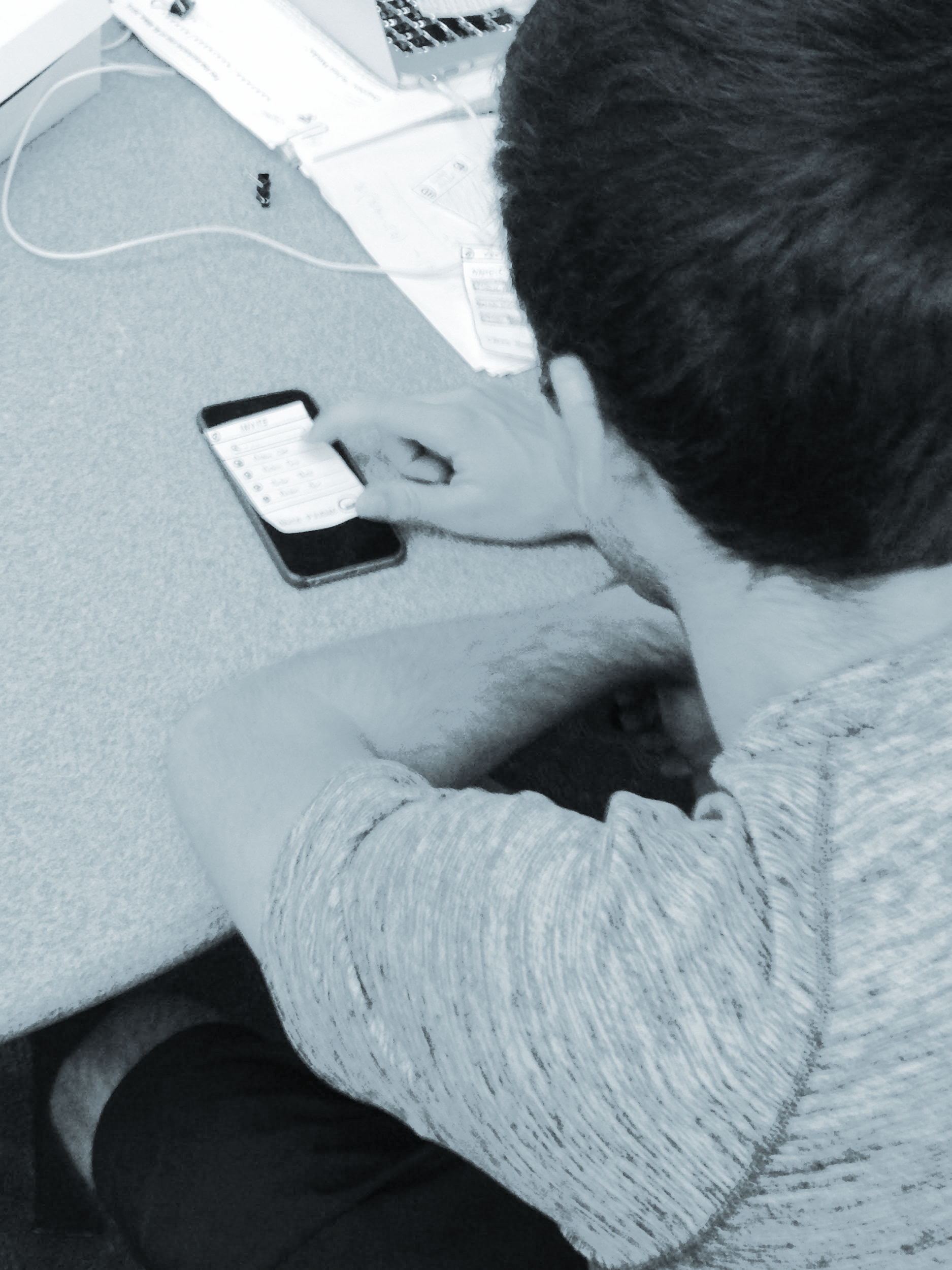 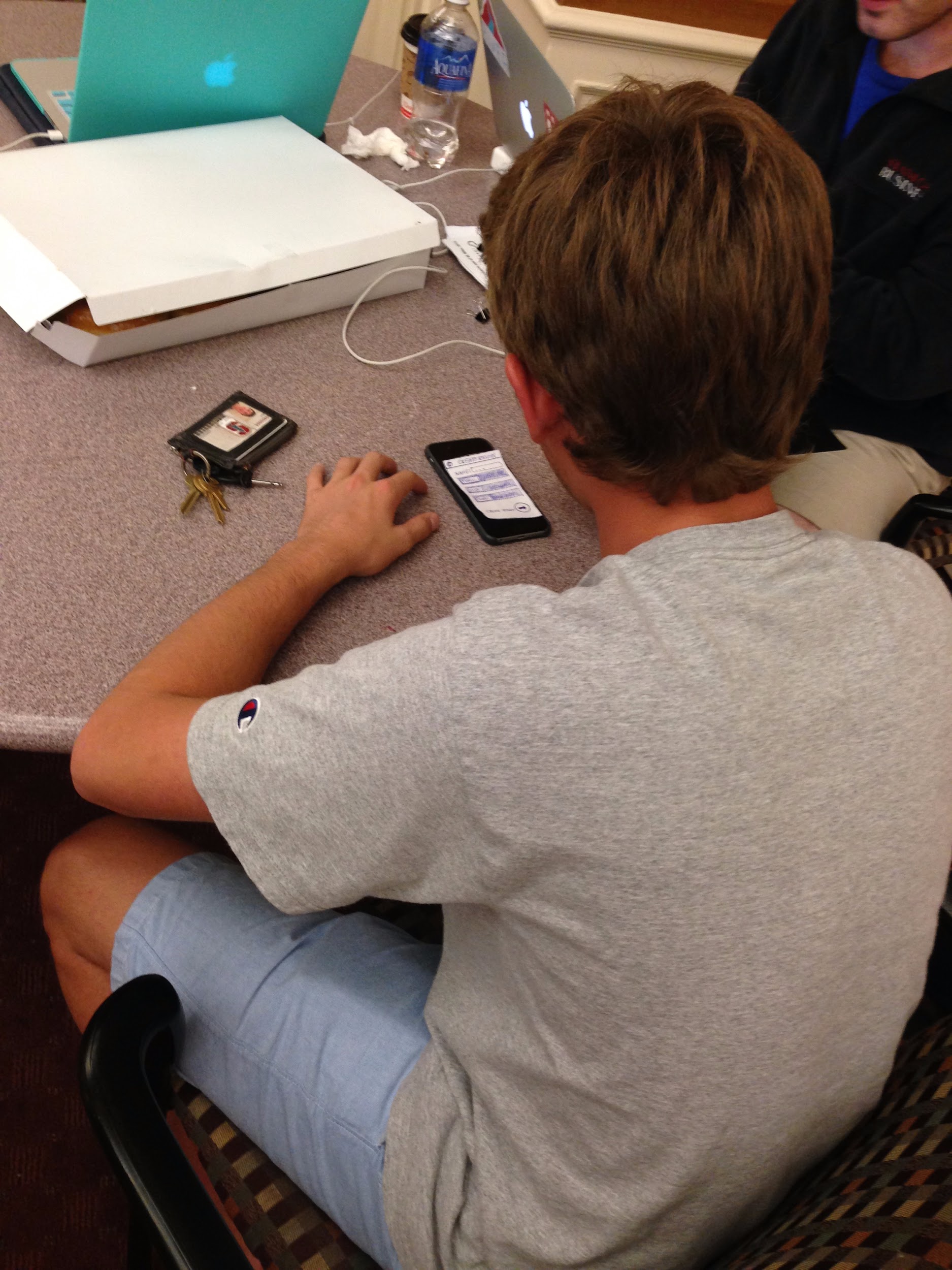 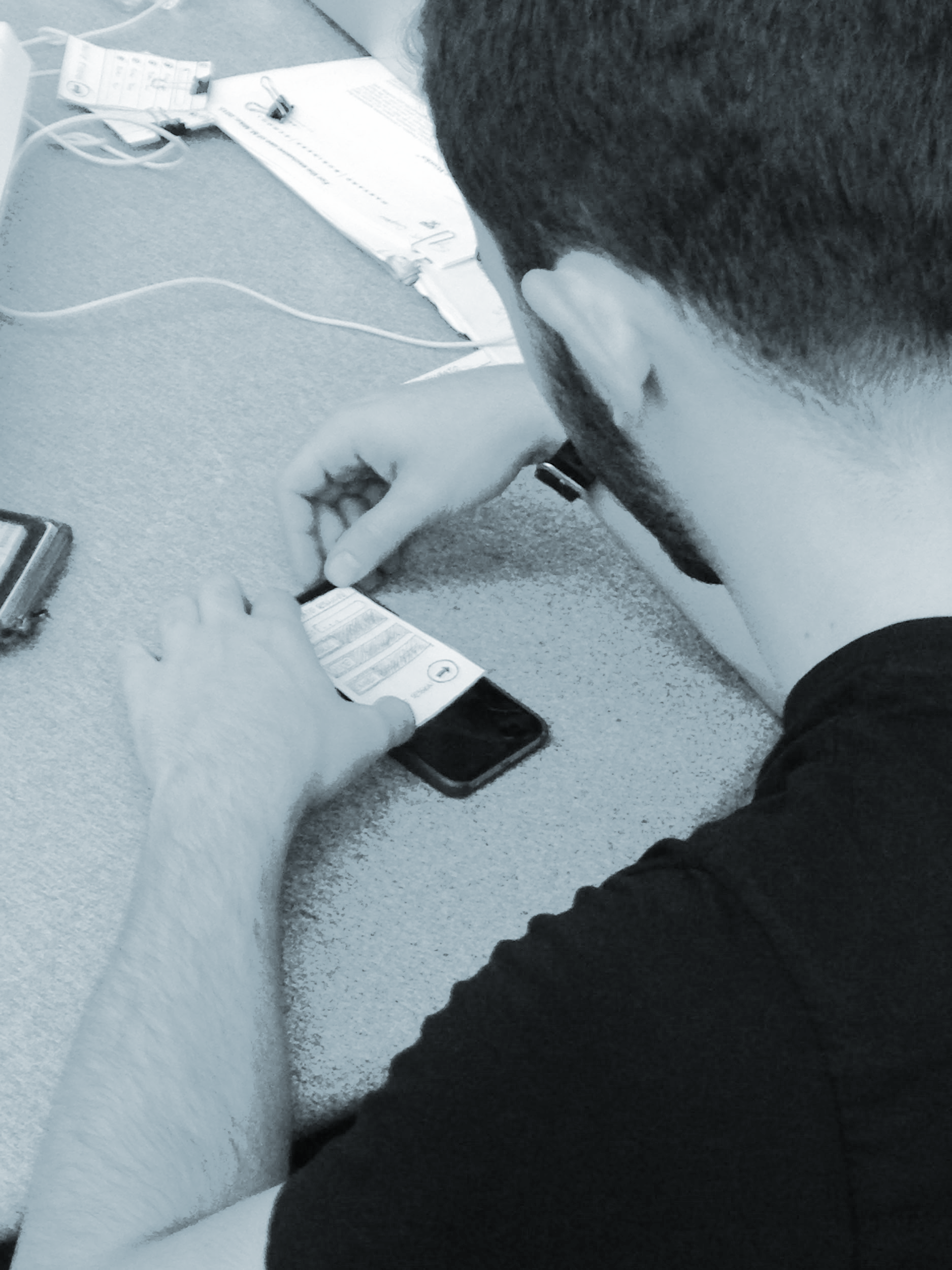 Experimental Results
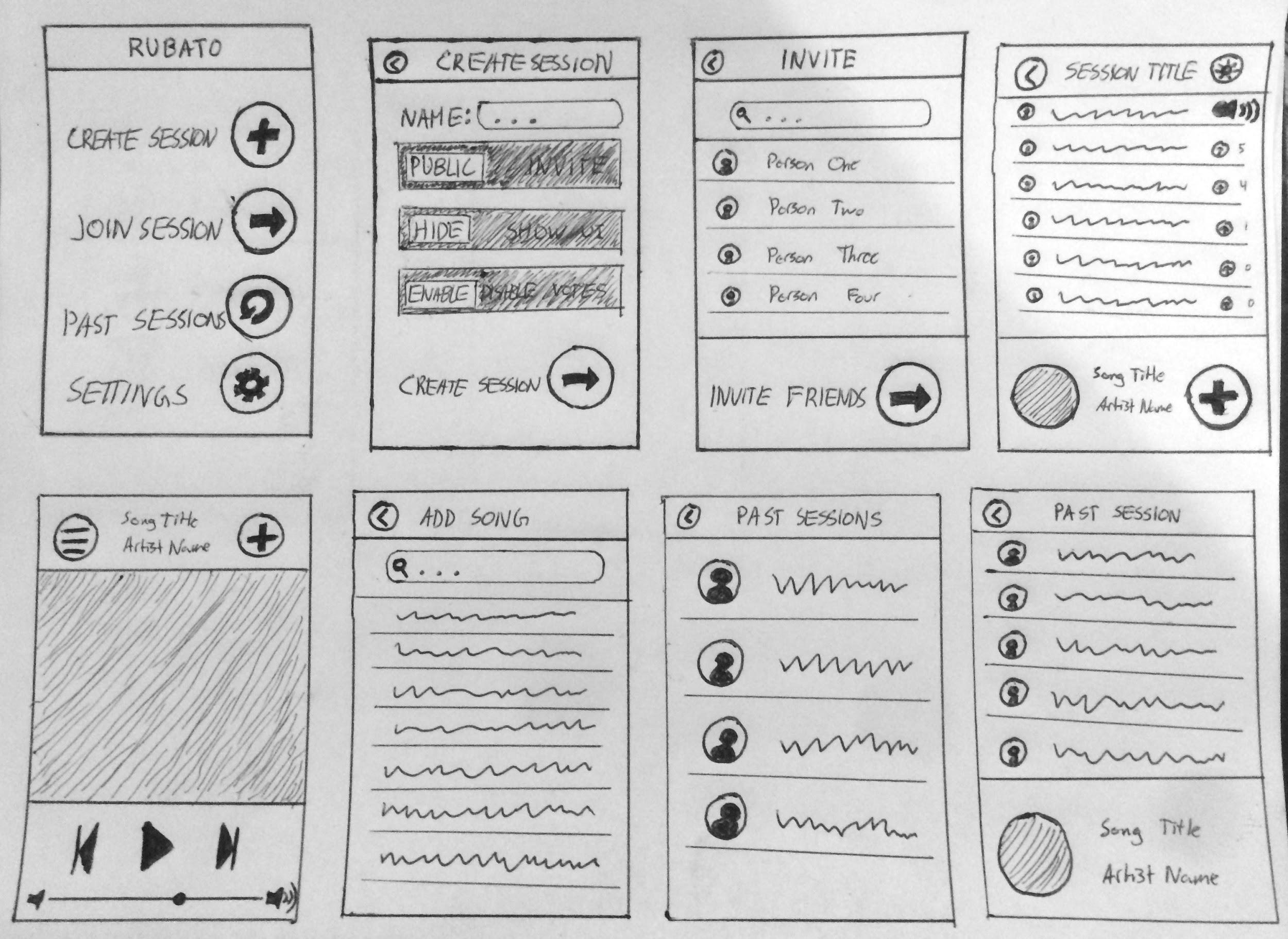 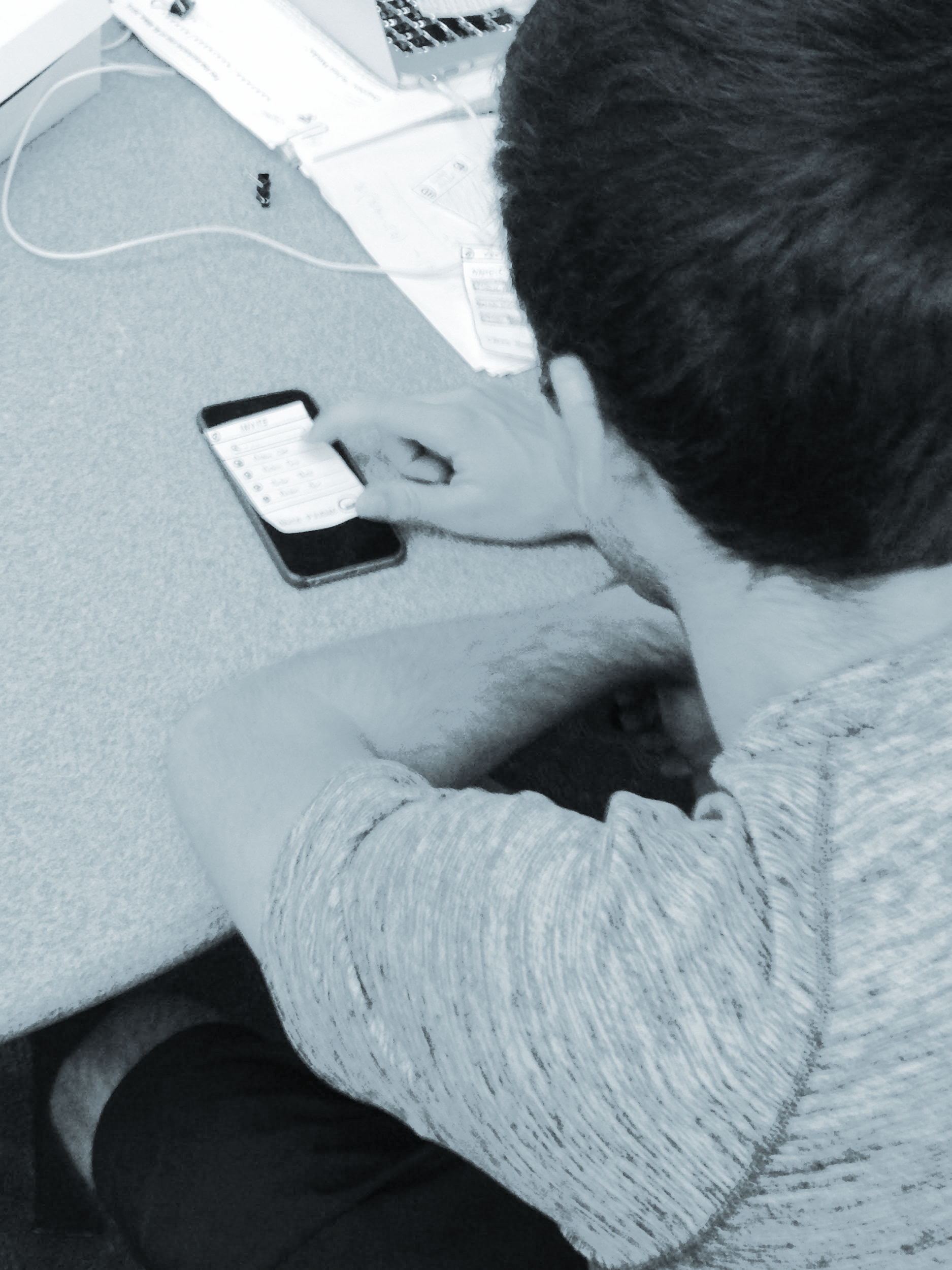 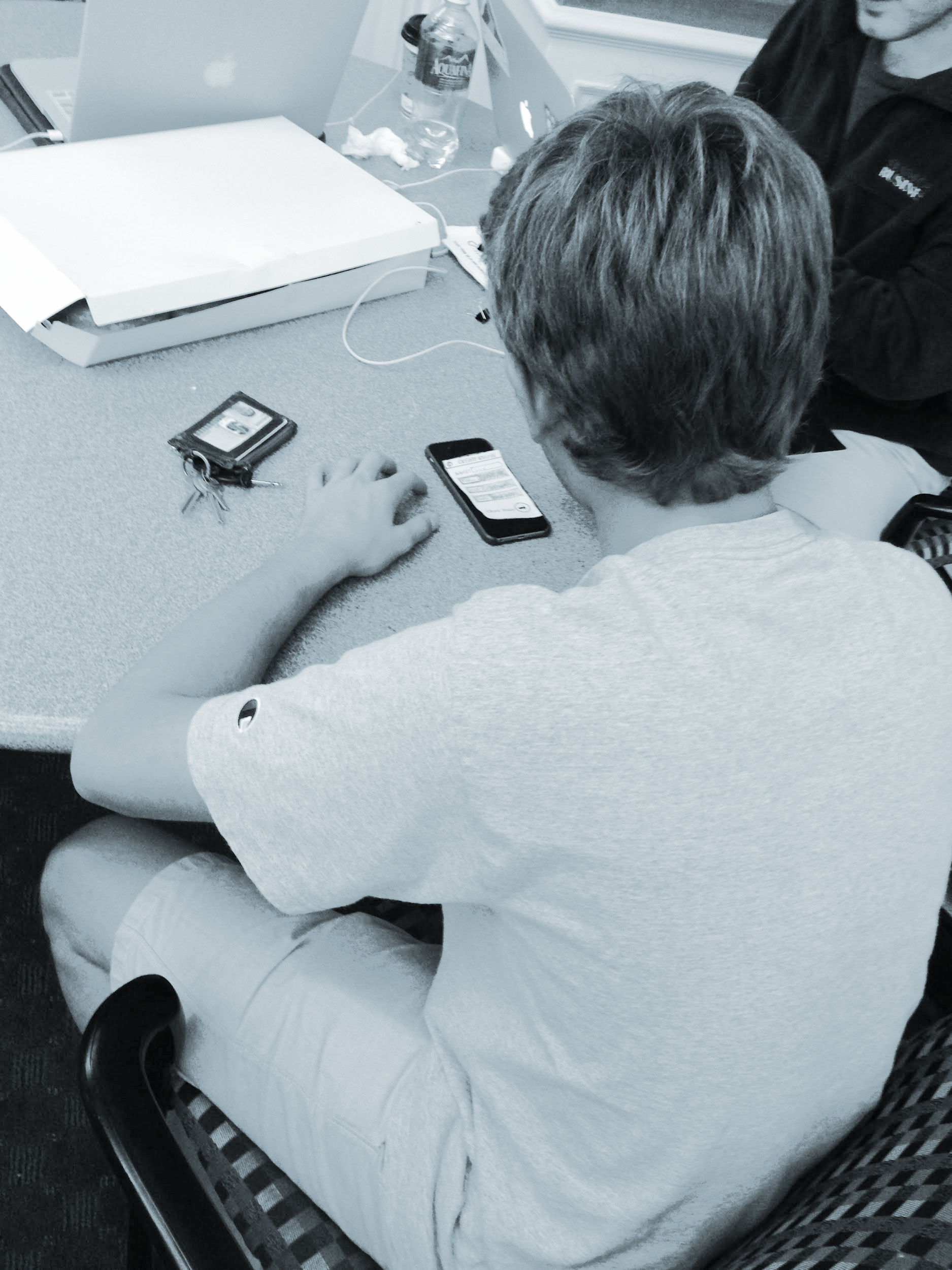 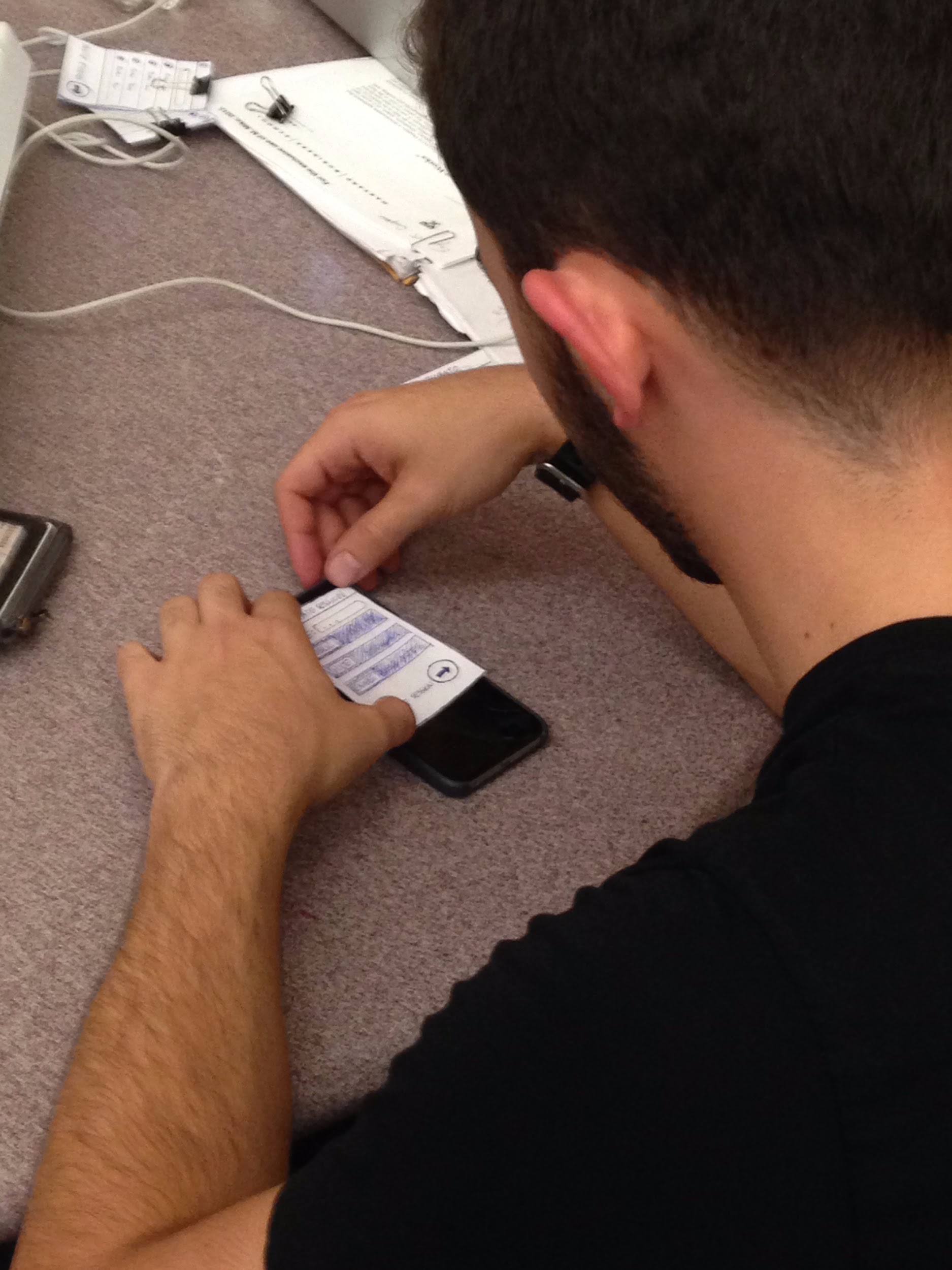 Experimental Results
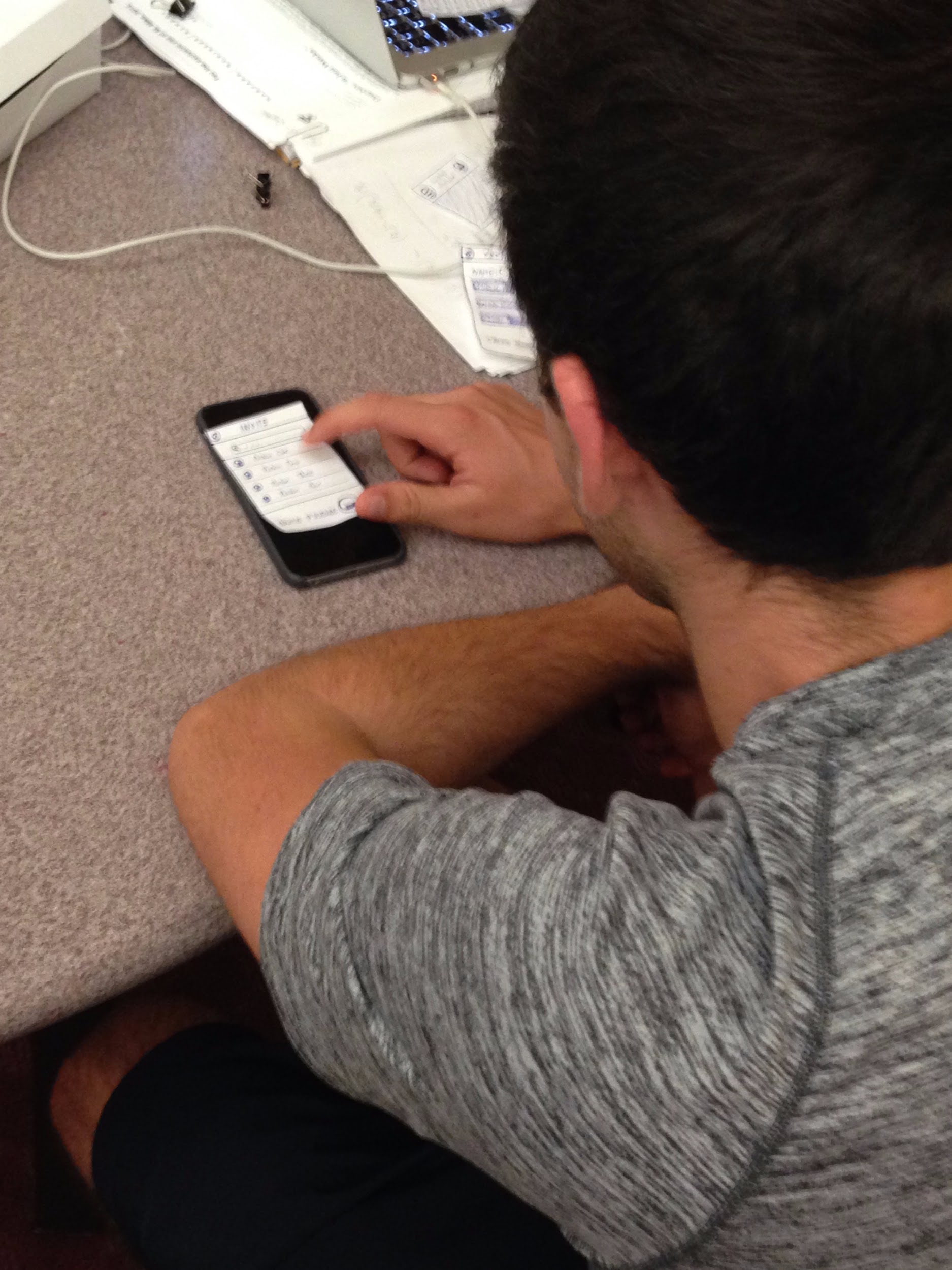 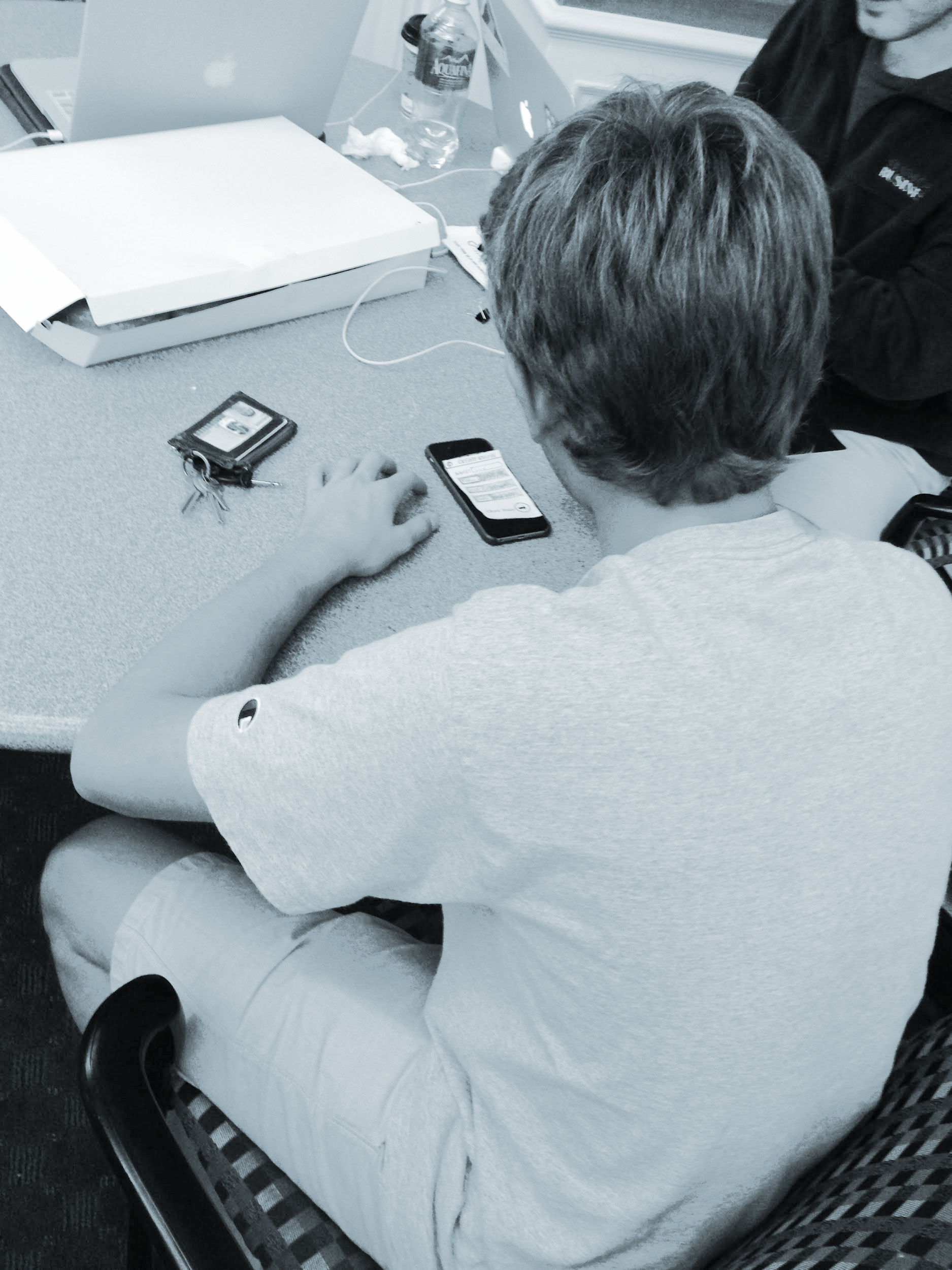 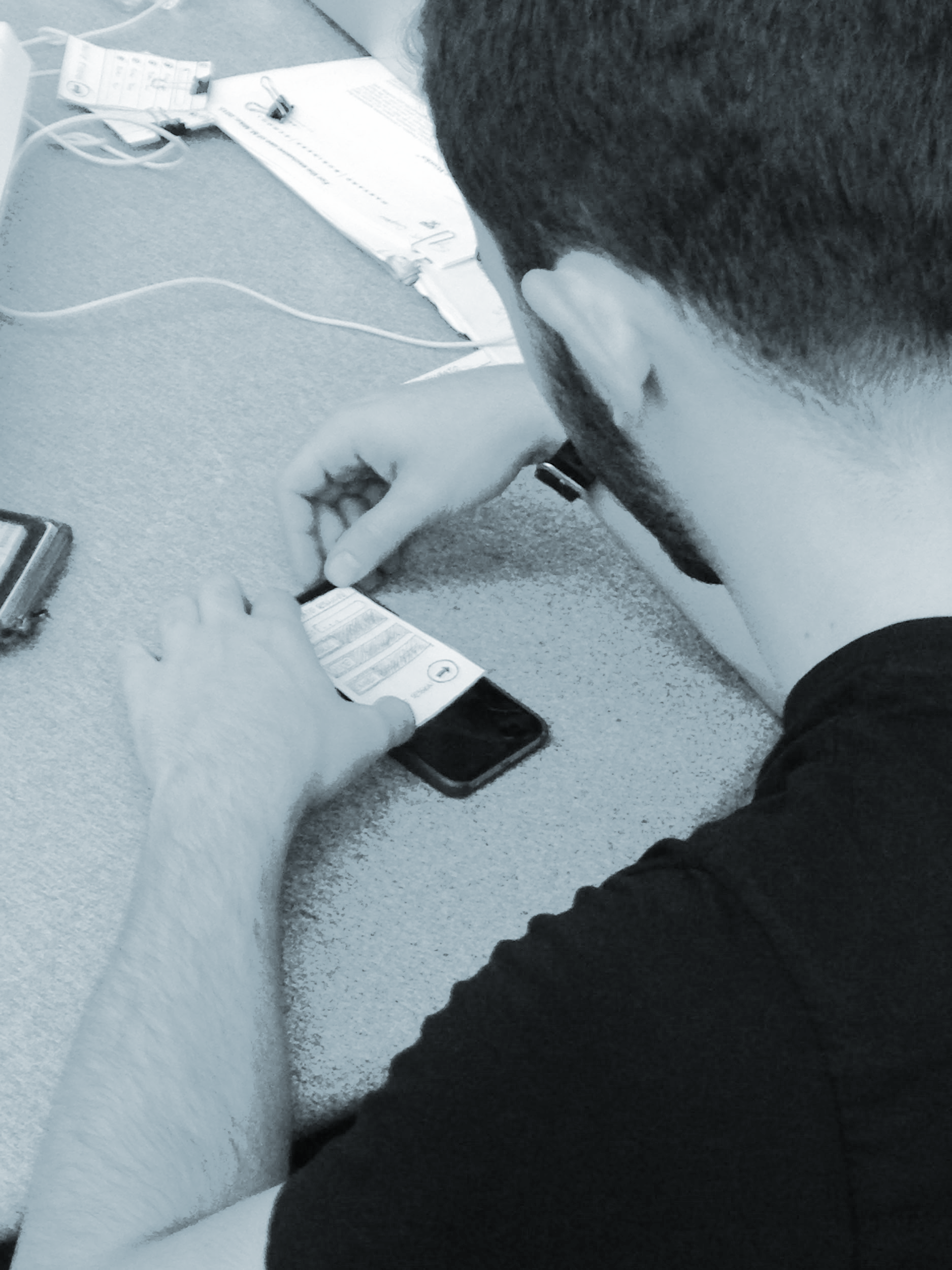 Experimental Results
Suggested UI Changes
Certain button icons are ambiguous:
Create Session and Add Song are currently identical.
Sliders in session creation preferences are not necessarily intuitive. A first-time tutorial or restructuring of this screen is needed.
Settings for a specific session and the application itself need to be made distinct.
To prevent malicious use (i.e. “spamming” or “trolling”), a real-time upvoting system will be implemented.
Freedom of interaction with Past Sessions unclear, needs to be redesigned.
In Summary...
Participants liked:
Large icons and buttons
Greatly simplified controls
General flow of application 
Participants wished:
Icons were more clear
Create Session screen had a tutorial explanation or was restructured to be more intuitive
Past Session interface was more clear despite fundamental difference in interaction freedom.